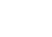 Pravilna šesterostrana piramida
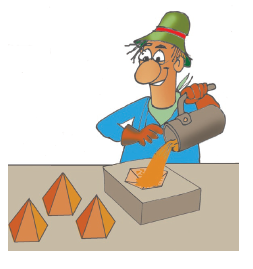 Crtanje skice pravilne trostrane piramide
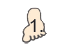 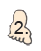 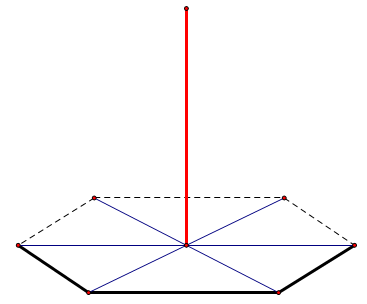 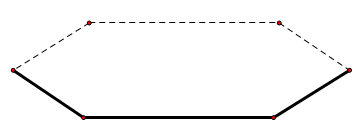 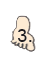 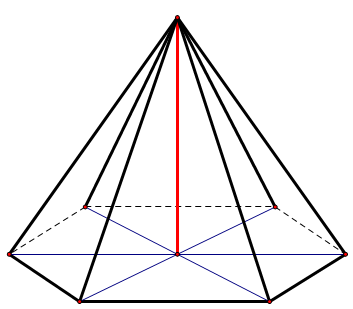 Crtamo dijagonale baze!
Pravilna šesterostrana piramida
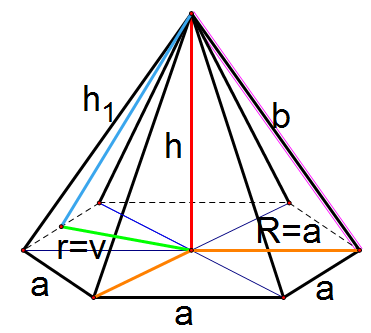 v – duljina visine jednakostraničnog trokuta u bazi
R - duljina polumjera bazi opisane kružnice
r – duljina polumjera bazi upisane kružnice
UPAMTI
Pravilna šesterostrana piramida je piramida kojoj je baza pravilni šesterokut, a pobočje čini šest sukladnih jednakokračnih trokuta.
Visina pravilne šesterostrane piramide je dužina koja spaja vrh piramide i središte bazi upisane kružnice.
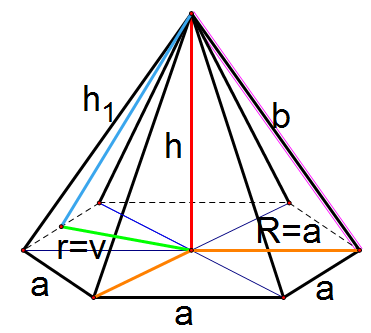 Primjer 1. Na slici pravilne trostrane piramide označeni su različiti pravokutni trokuti. Za svaki trokut ispiši Pitagorin poučak.
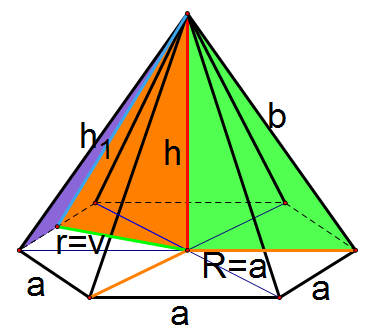 Rješenje
Oplošje i obujam pravilne trostrane piramide
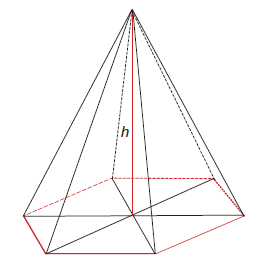 OPLOŠJE
O = B + P





OBUJAM
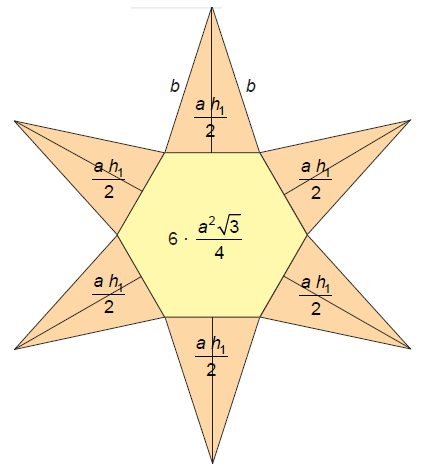 Formule
Primjer 2. Duljina osnovnog brida pravilne šesterostrane piramide iznosi 1 dm, a duljina bočnog brida 13 cm. Izračunaj oplošje te piramide.
a = 1 dm=10 cm
b = 13 cm
O=?
O = B + P
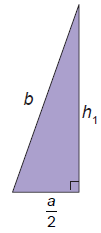 Rješenje
1. Duljina visine pravilne šesterostrane piramide iznosi 6 cm, a duljina bočnog brida 1 dm.Izračunaj oplošje i obujam te piramide.
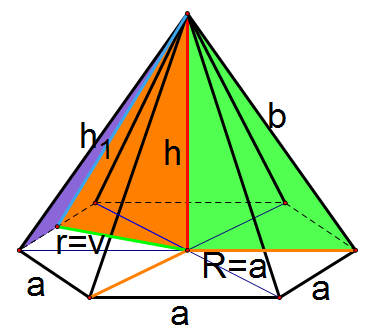 2. Najdulja dijagonala baze pravilne  šesterostrane piramide je 16 cm, a duljina visine pobočke jest 15 cm. Izračunaj oplošje te piramide.
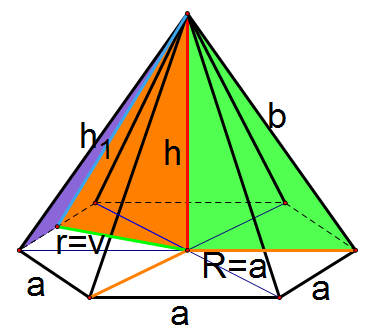 3. Obujam pravilne šesterostrane piramide iznosi 6 cm3. Osnovni brid piramide dug je 10 mm.Izračunaj duljinu visine pobočke.
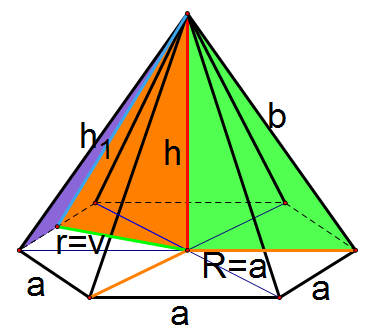 4. Opseg baze pravilne šesterostrane piramide iznosi 24 cm, a duljina visine piramide 9 cm.Izračunaj obujam te piramide.
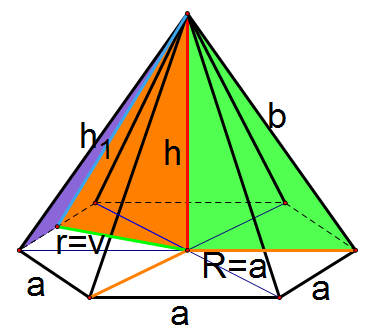 5. Svjećar Bekavac izradio je svijeću u obliku pravilne šesterostrane piramide. Baza kalupa u koji je ulio vosak površine je 41.5 cm2. Koliko mu je voska bilo potrebno za izradu 100 svijeća ako je svaka svijeća visoka 15 cm?
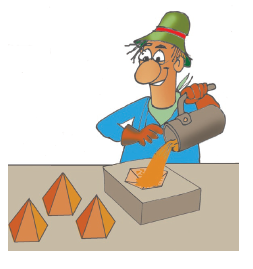